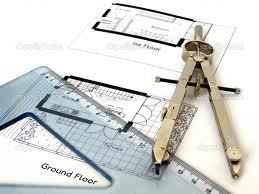 Technical Graphics
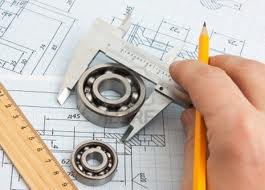 By Dylan Wray
Rang English
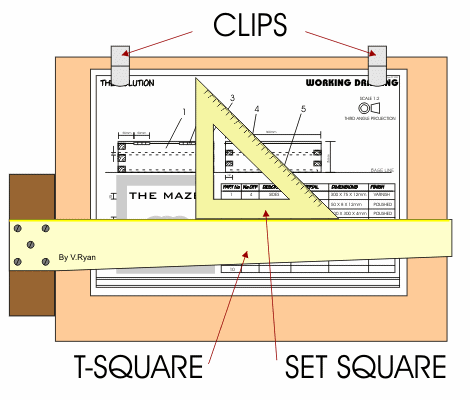 What we do
In t.g we draw symbols and logos. So far we’ve done 16 drawings. 
We use a tee square, set squares and a compass.
We’ve been learning to draw different types of lines.
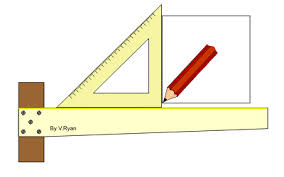 Examples of our work
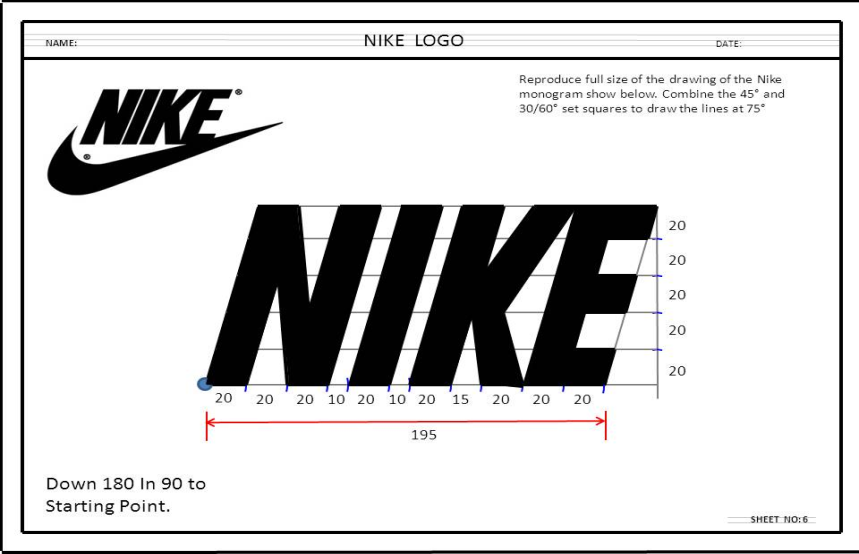 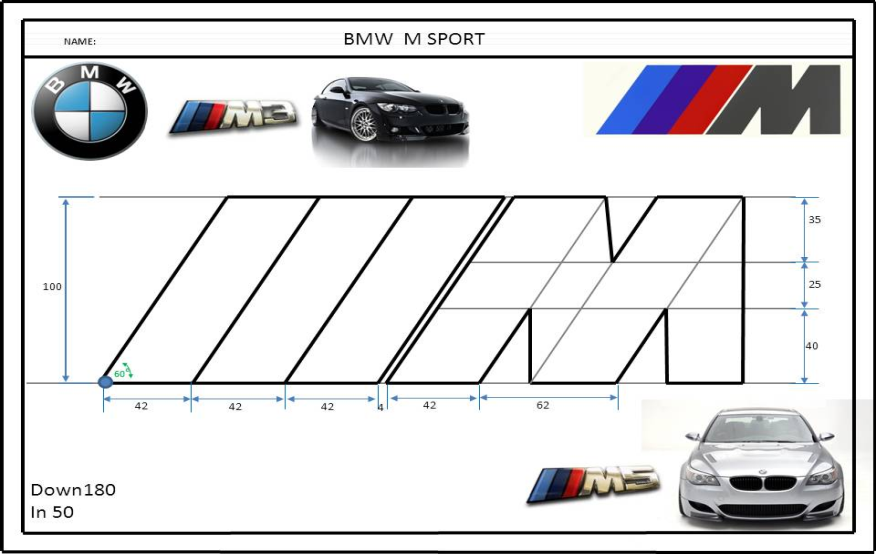 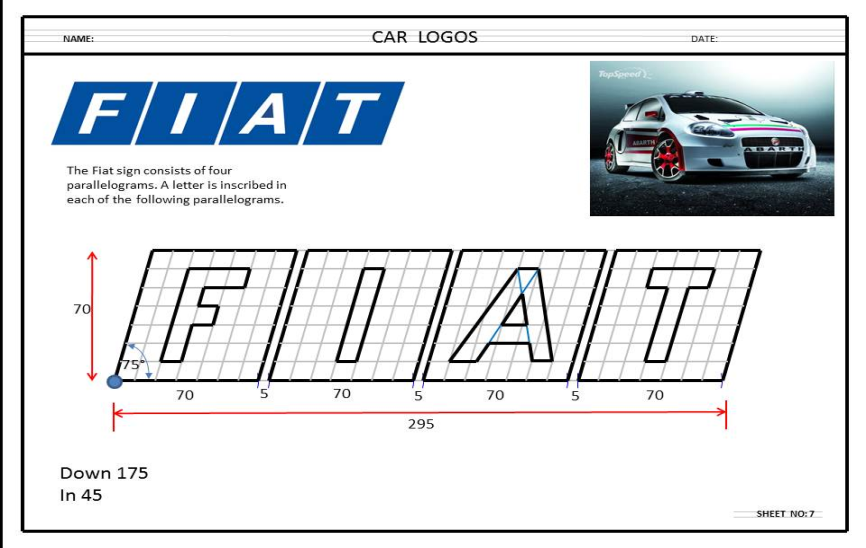 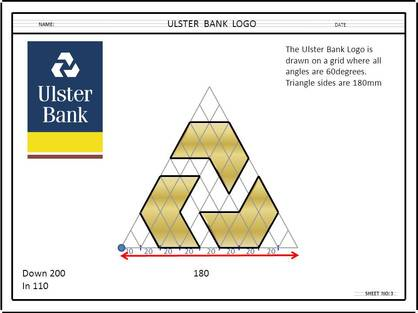 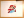 A video on Technical Graphics